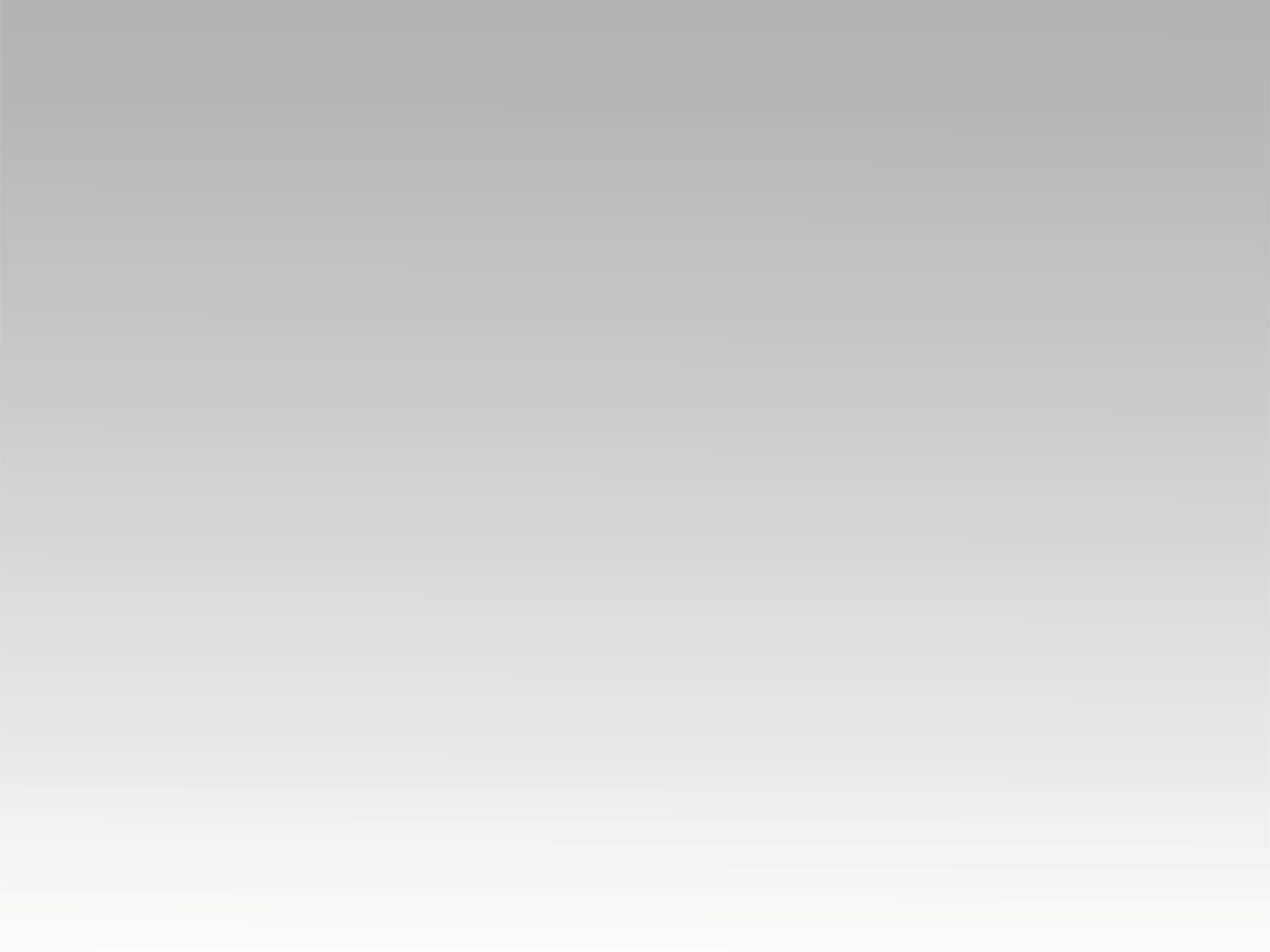 ترنيمة 
وينك من زمان
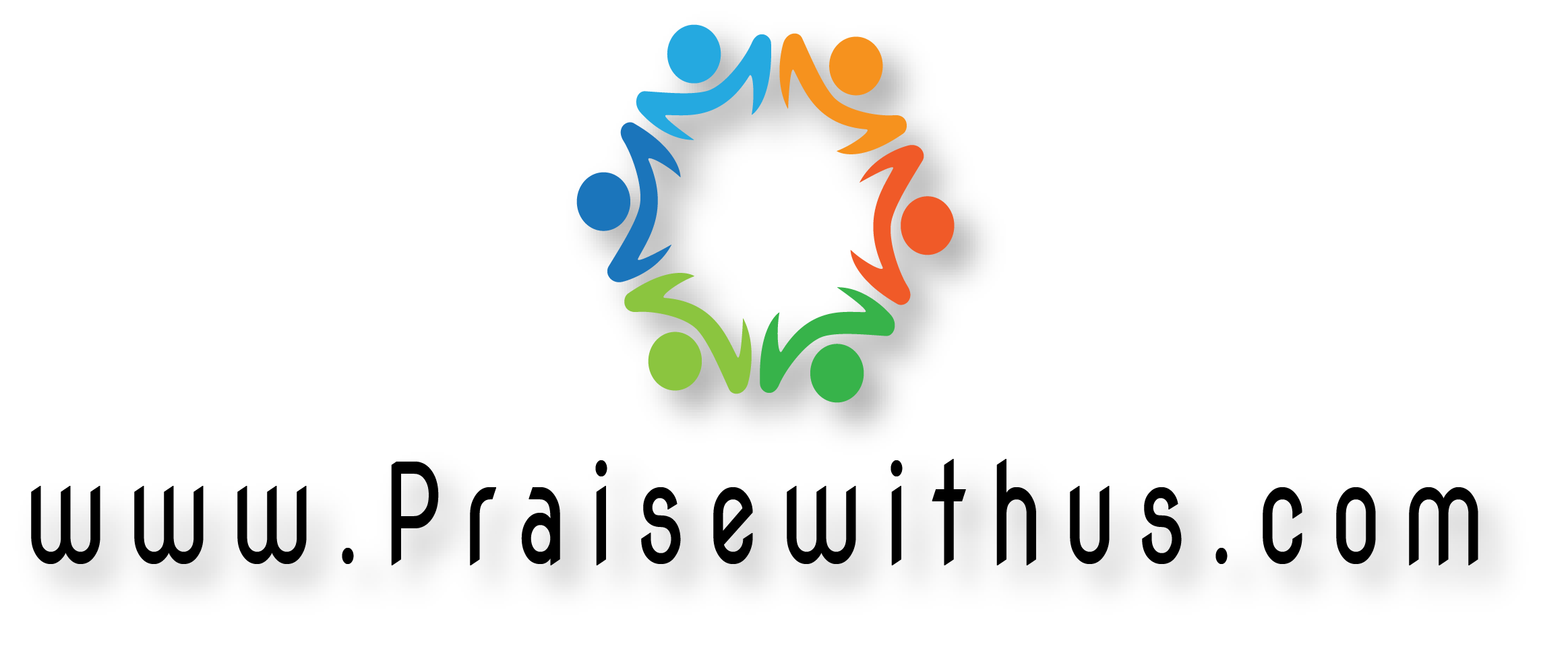 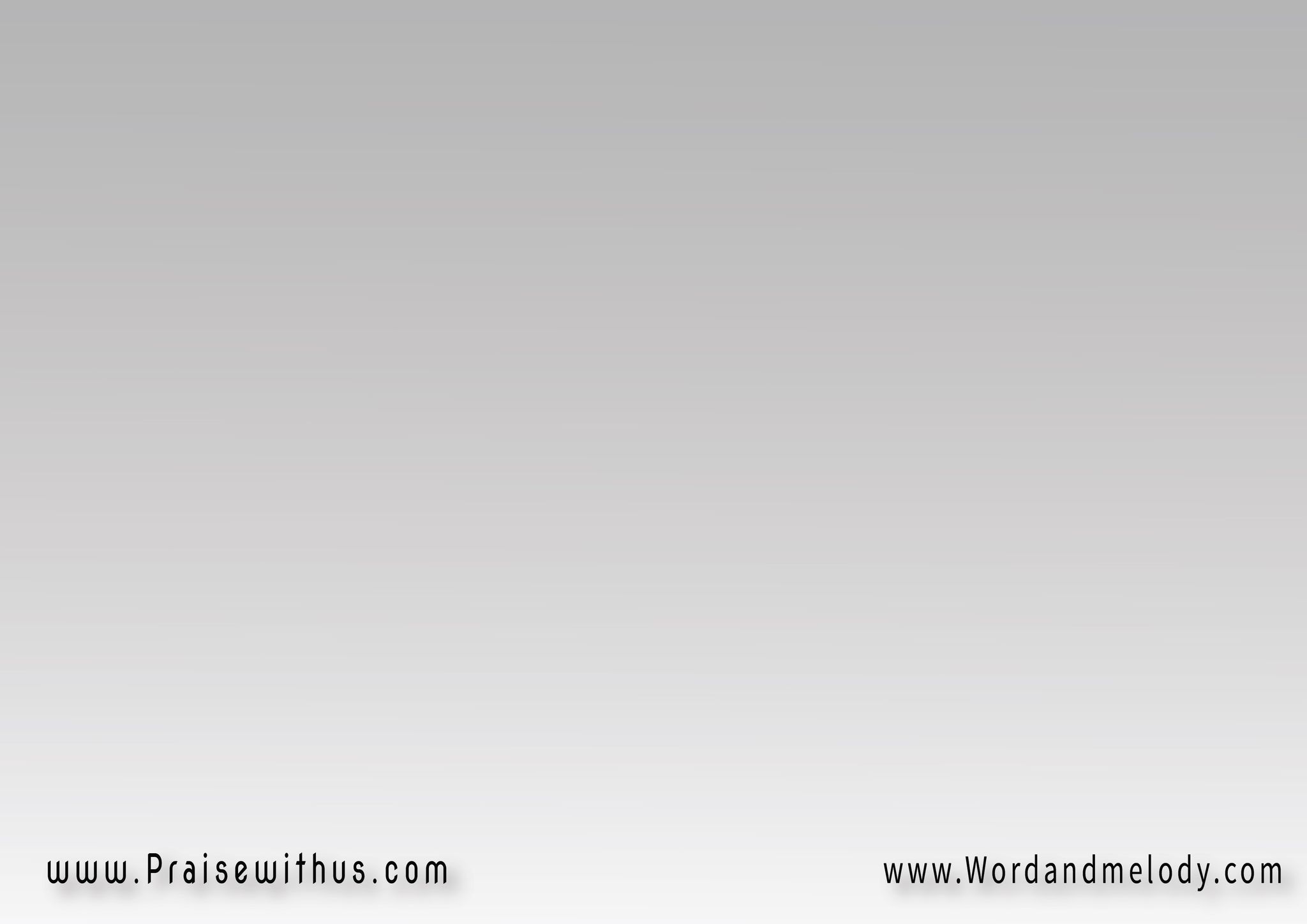 وينك من زمان 
وانا  ادور عليك
ماعرفت الأمان 
الا بين ايديك
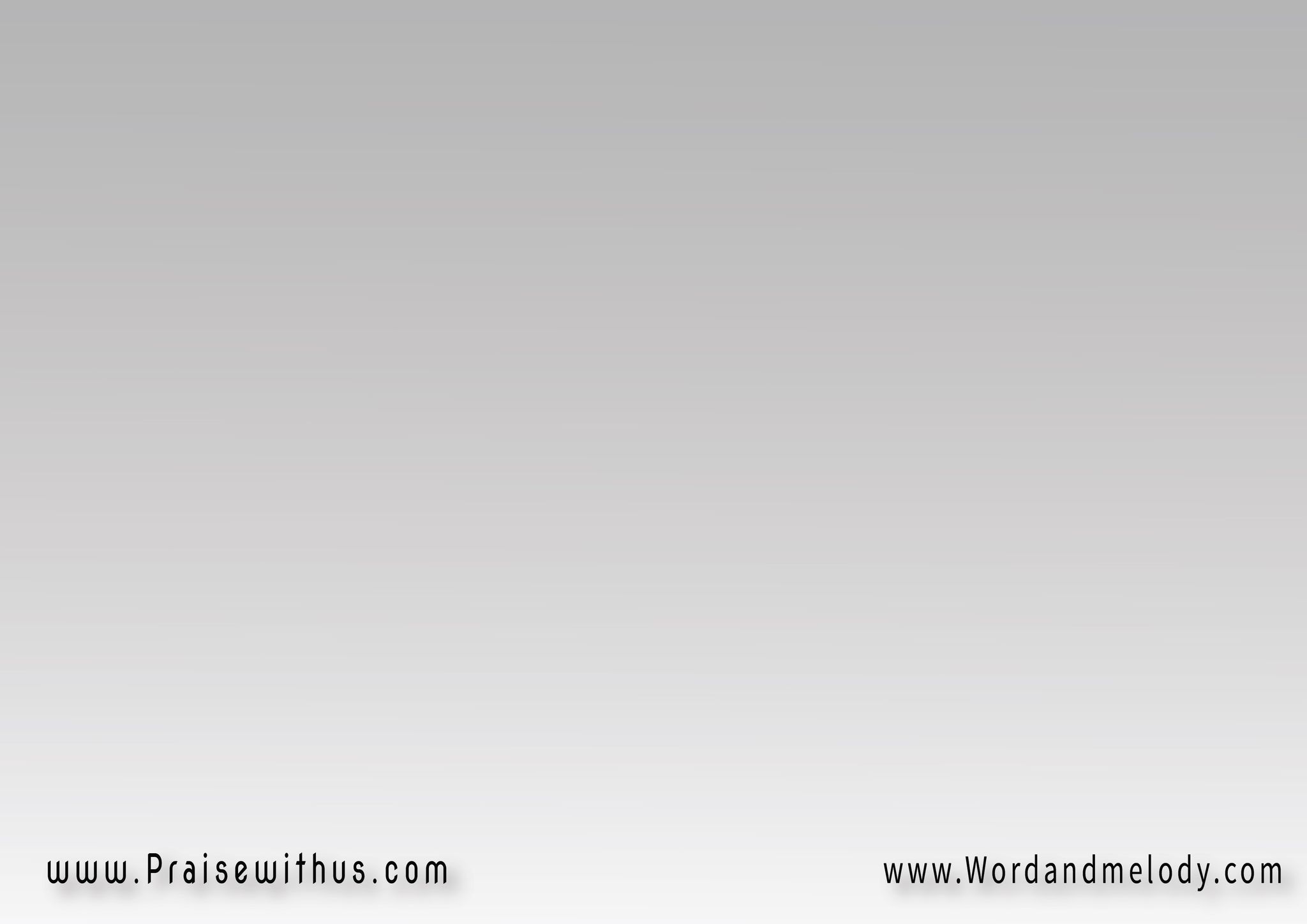 ماقدرت أستريح 
الا في المسيح
لمسته شفاء
 للقلب الجريح
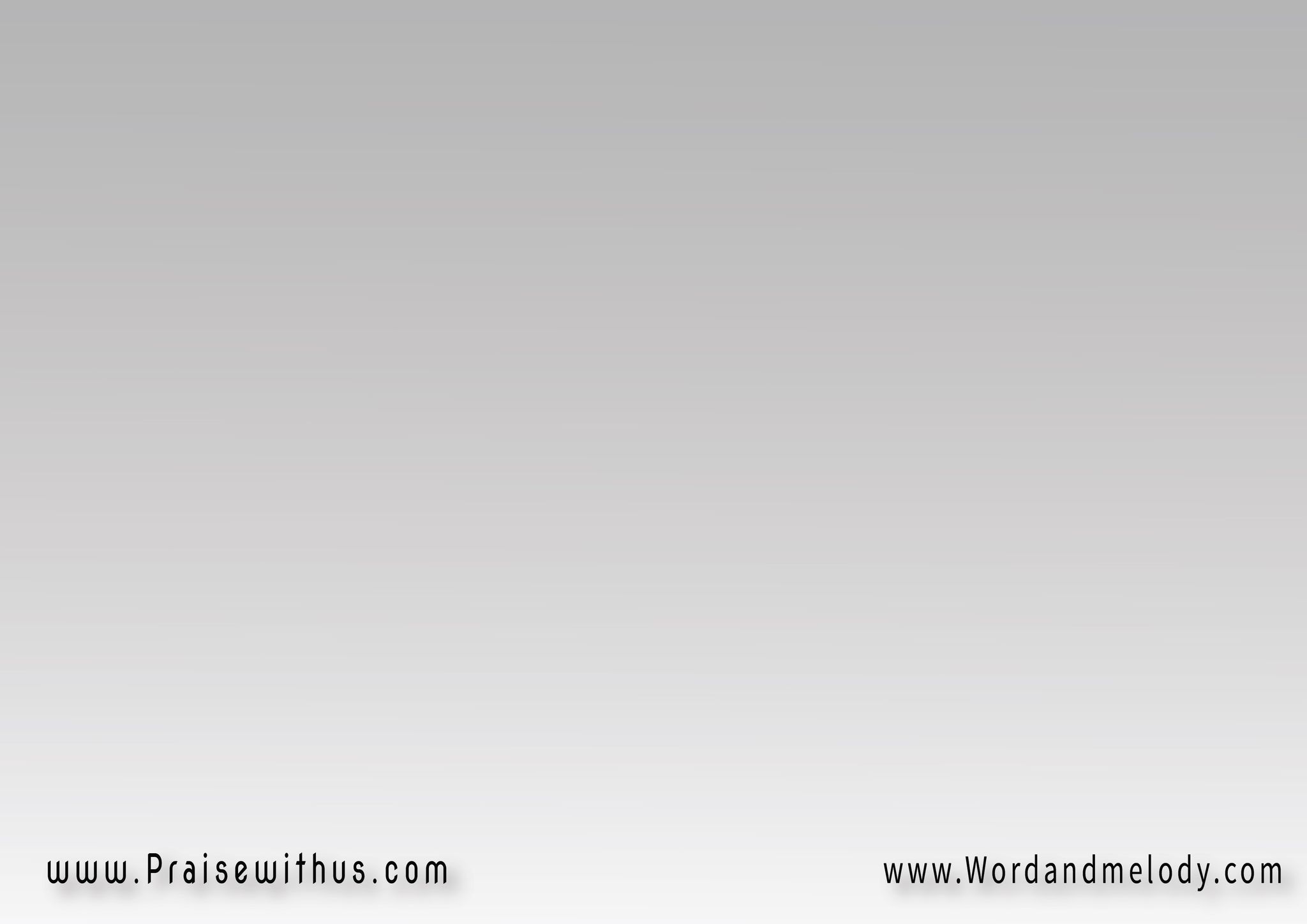 وينك من زمان 
وانا  ادور عليك
ماعرفت الأمان 
الا بين ايديك
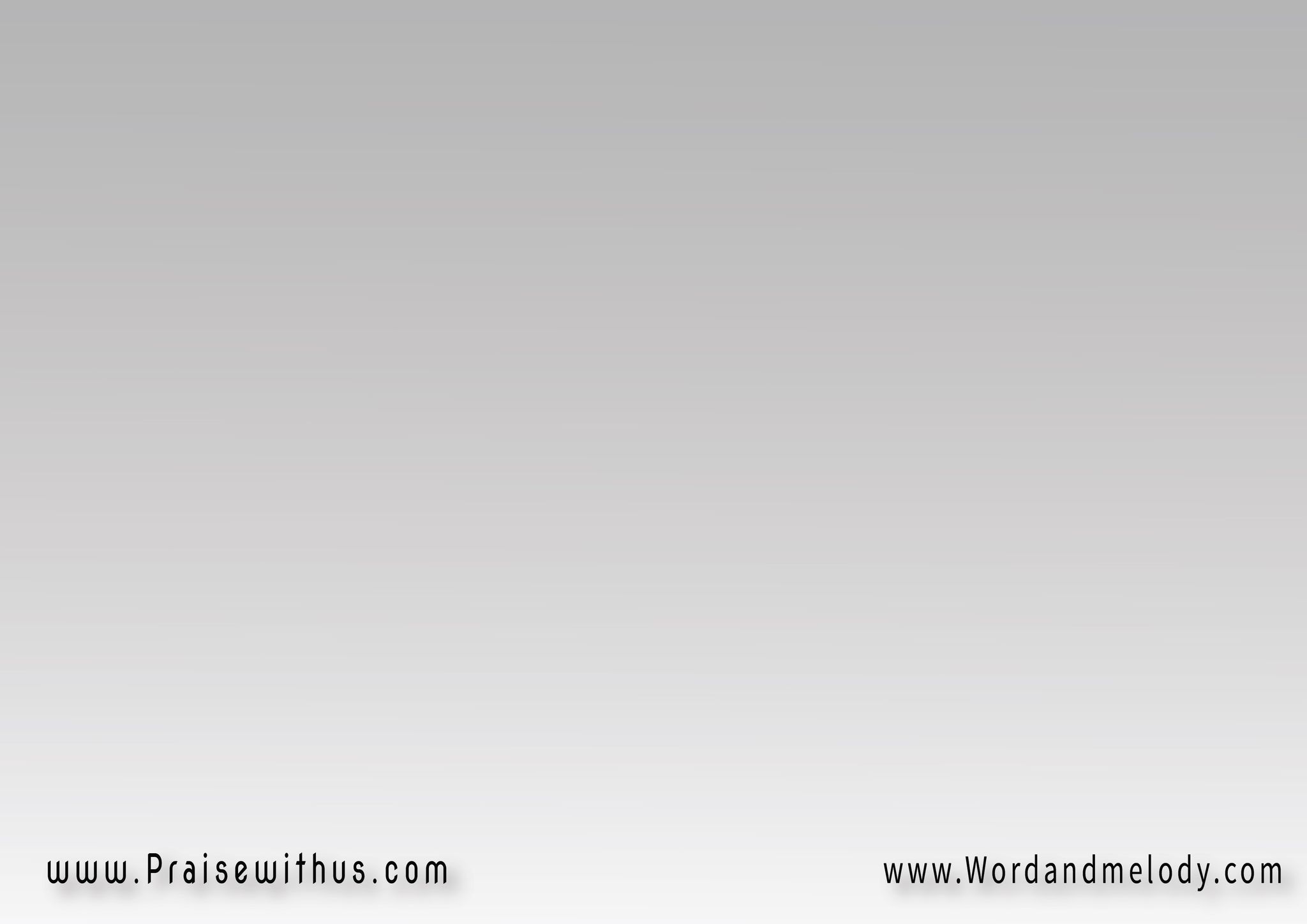 وجدت بيسوع 
شبع لكل جوع
ولقيت ارتواء 
من اطهر ينبوع
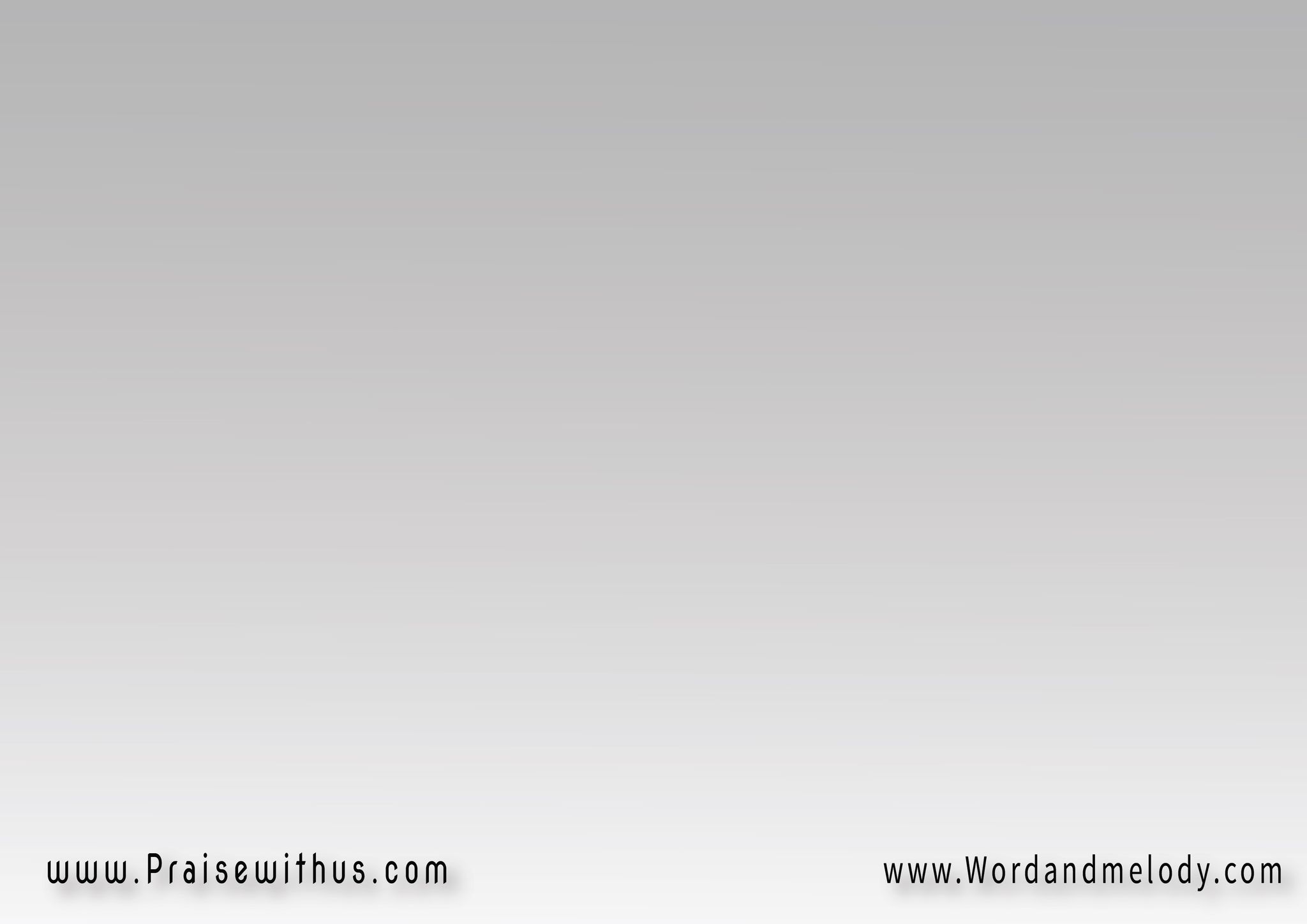 وينك من زمان 
وانا  ادور عليك
ماعرفت الأمان 
الا بين ايديك
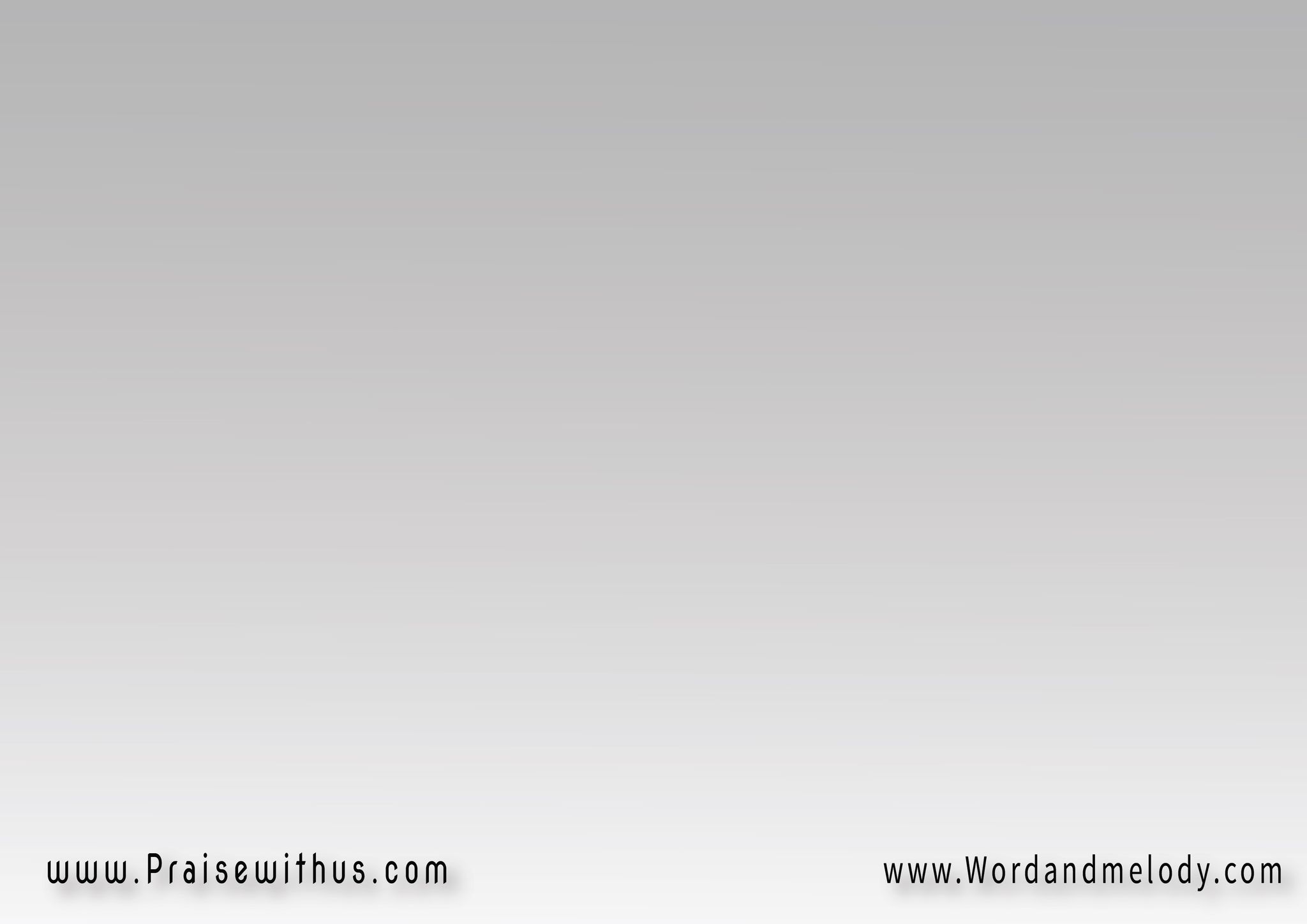 وغمرني سلام 
ما يوصفه كلام
فرح ما ينتهي
دايم على الدوام
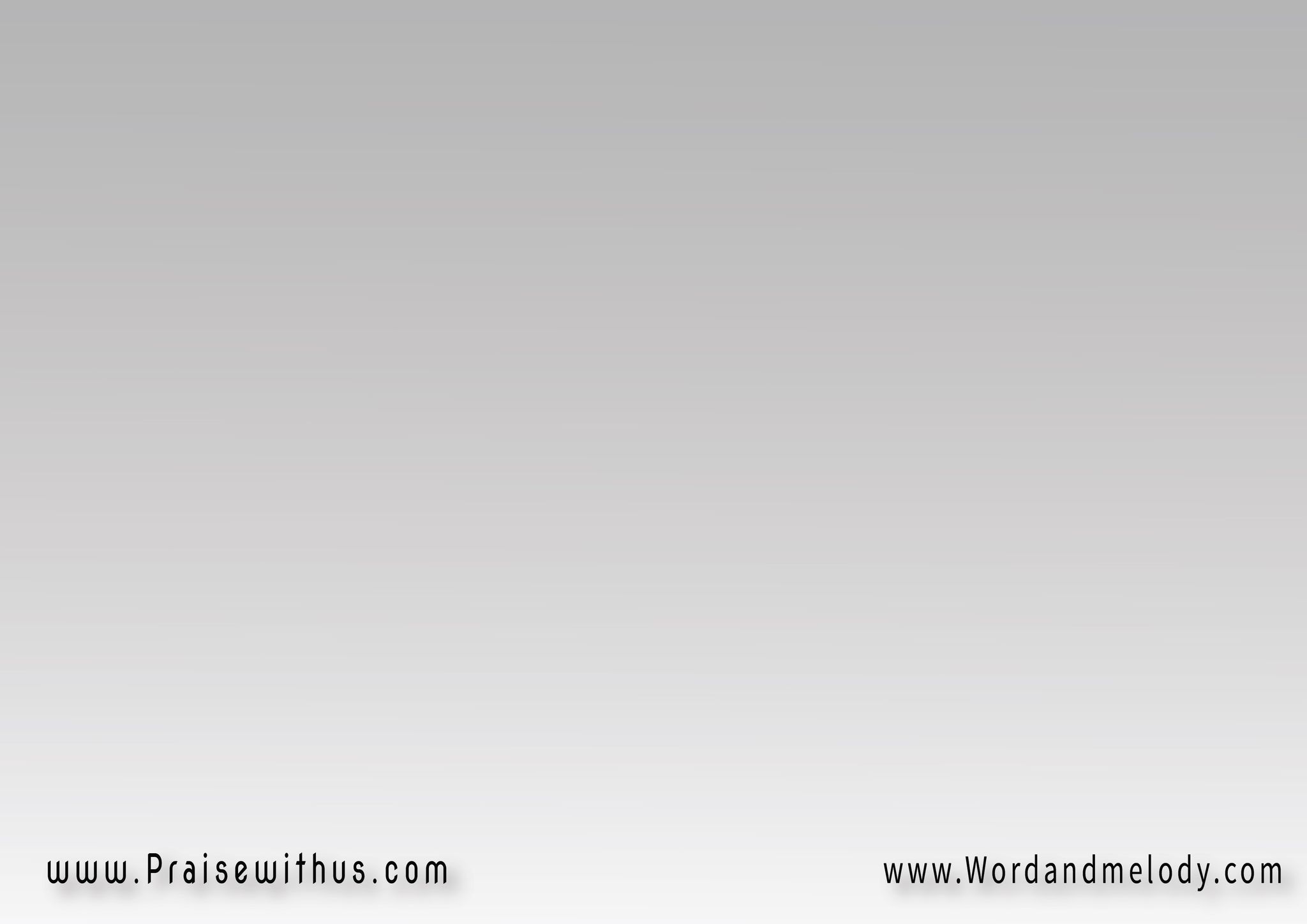 وينك من زمان 
وانا  ادور عليك
ماعرفت الأمان 
الا بين ايديك
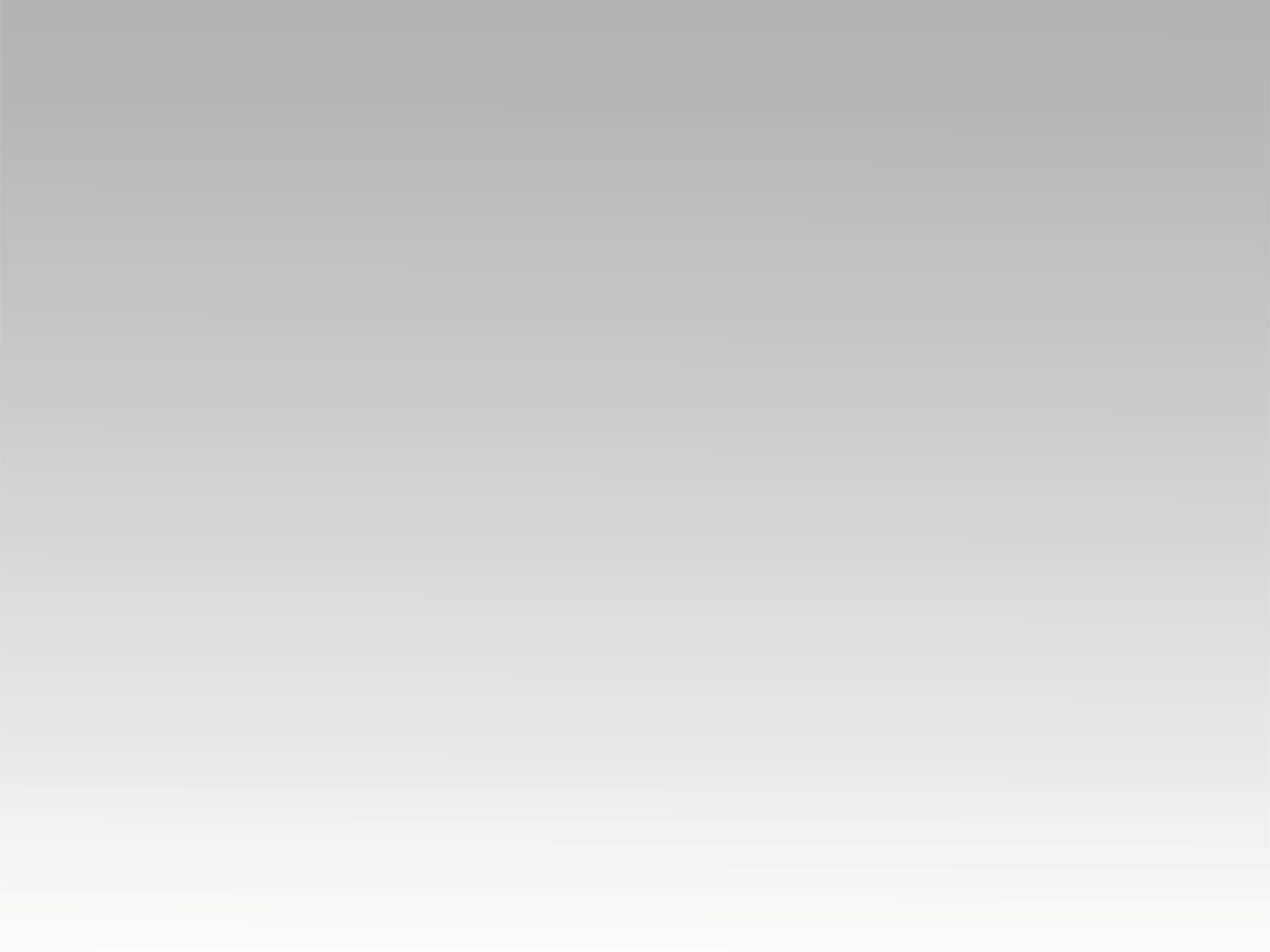 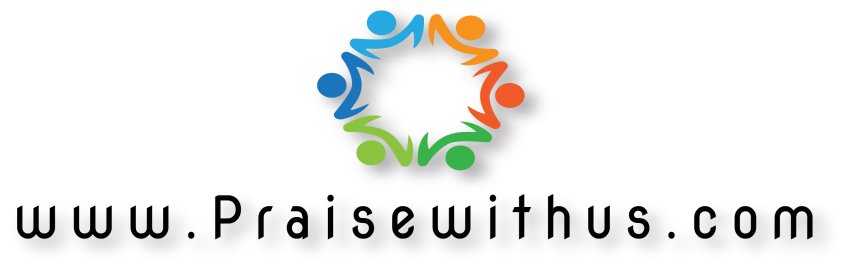